Corriere dei Piccoli - 1989
1
2
3
4
5
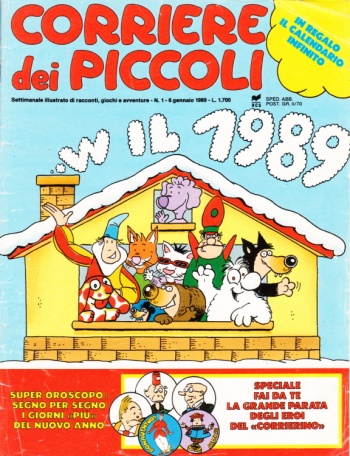 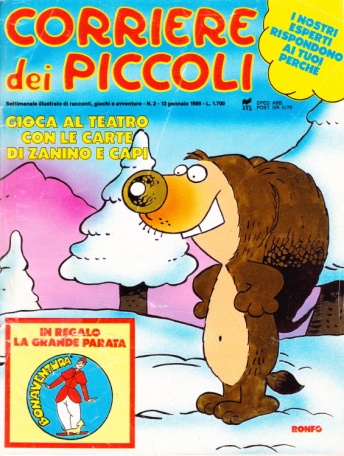 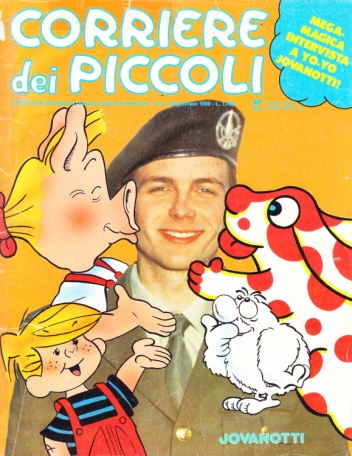 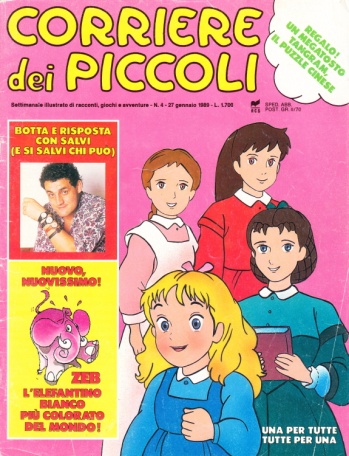 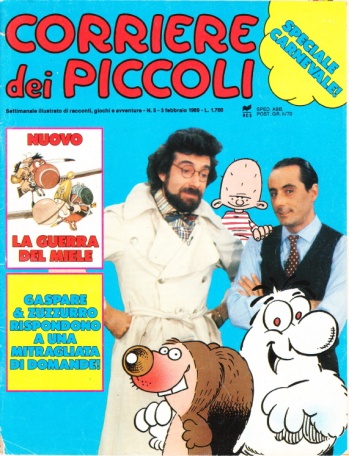 6
7
8
9
10
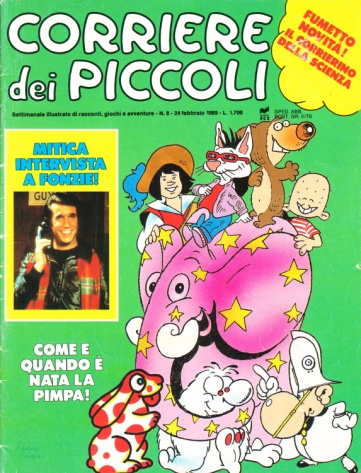 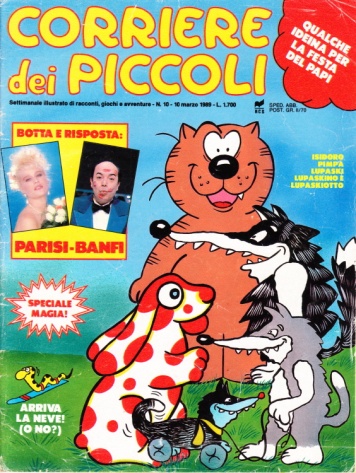 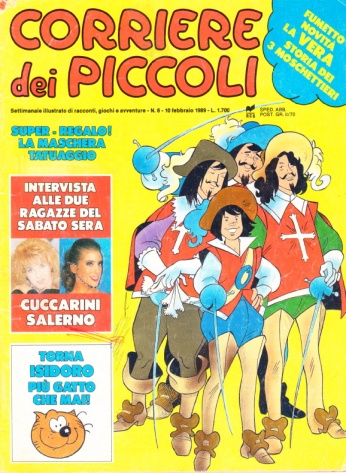 Cover
Mancante
Cover
Mancante
16
17
18
19
20
11
12
13
14
15
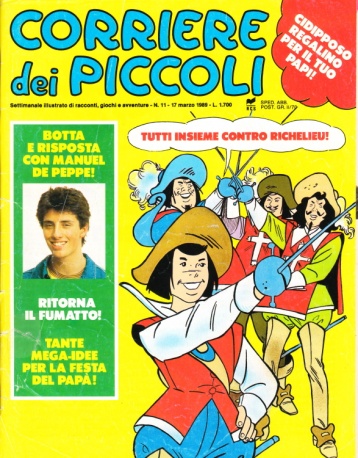 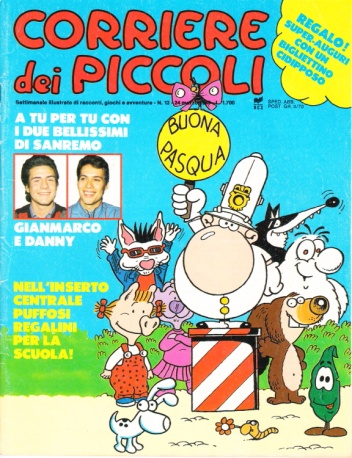 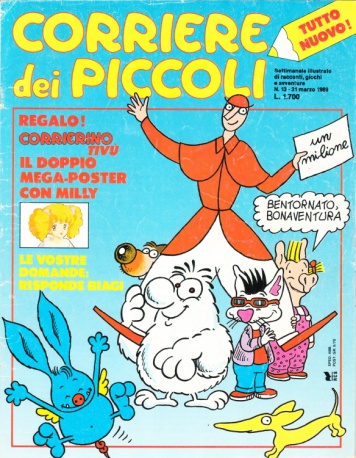 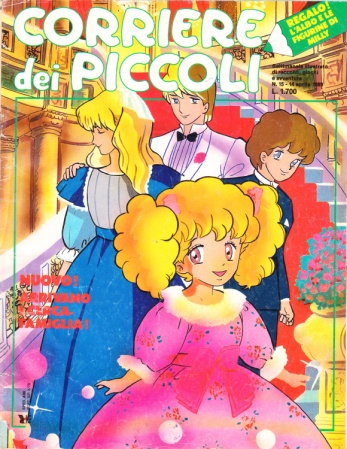 Cover
Mancante
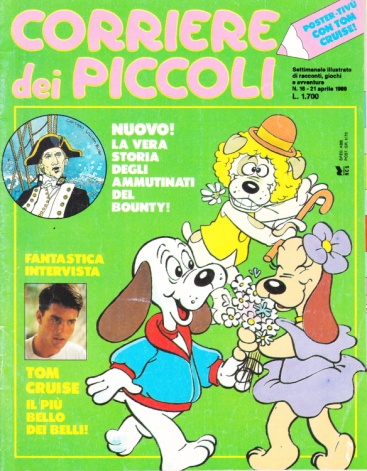 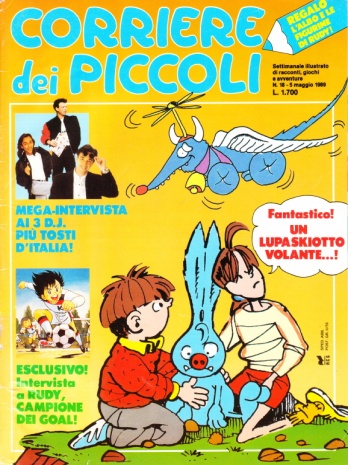 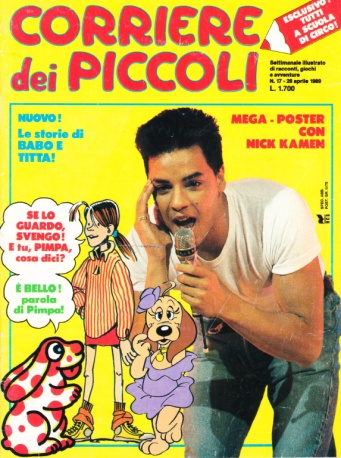 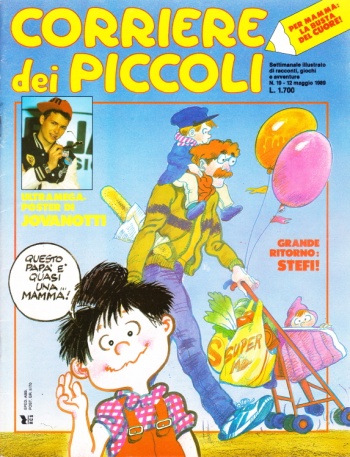 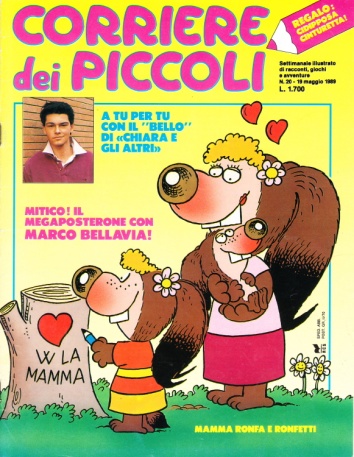 26
27
28
29
30
21
22
23
24
25
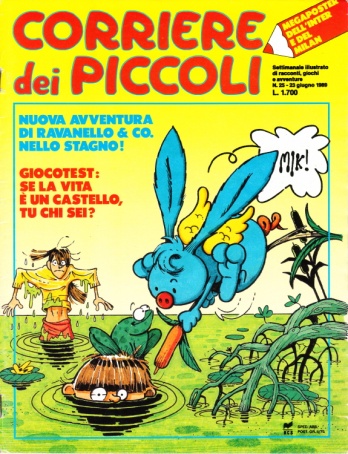 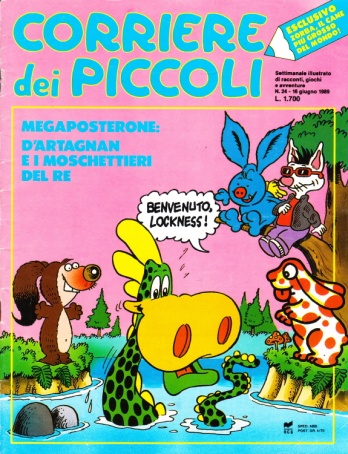 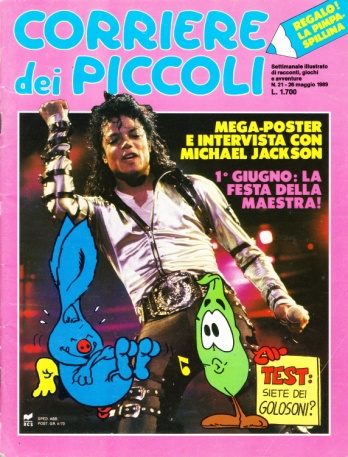 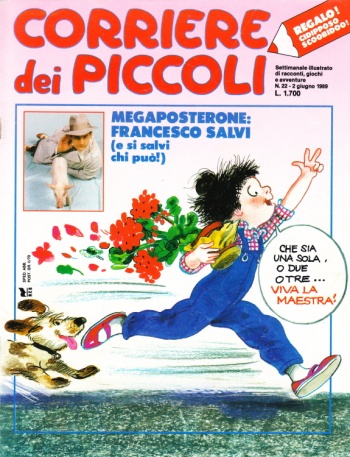 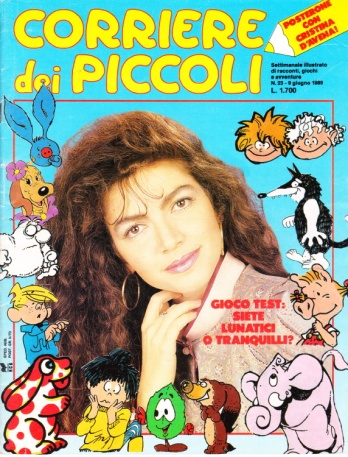 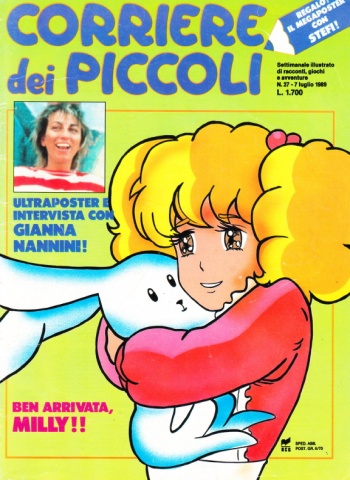 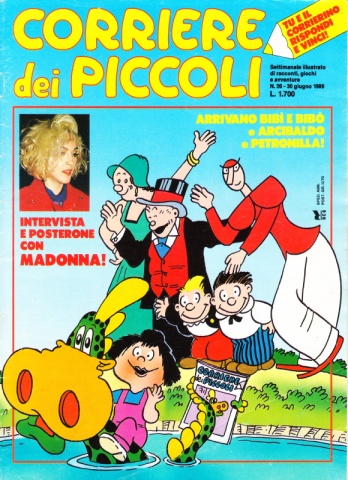 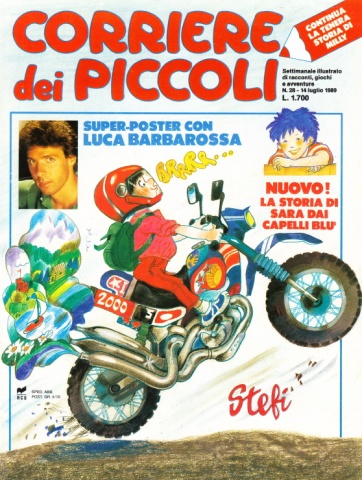 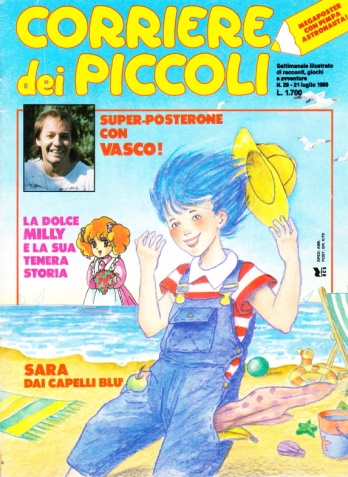 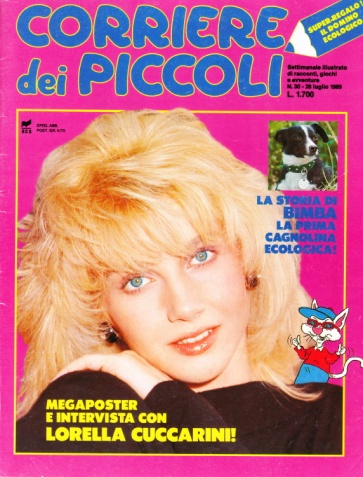 36
37
38
39
40
31
32
33
34
35
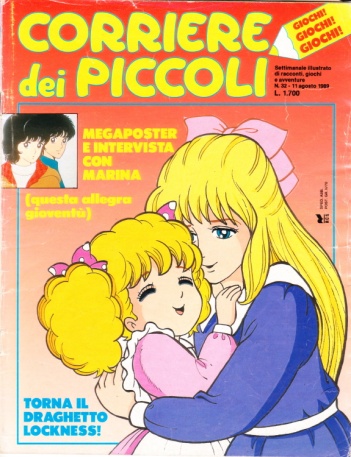 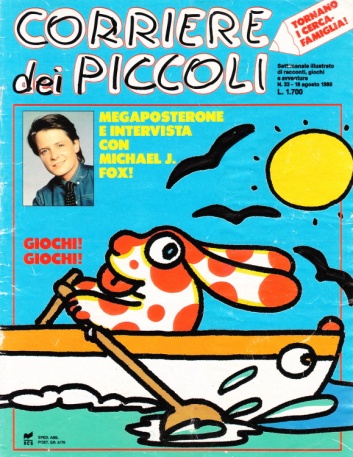 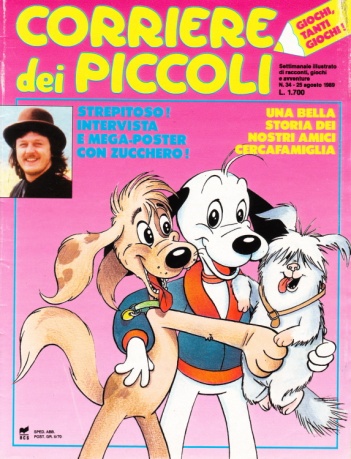 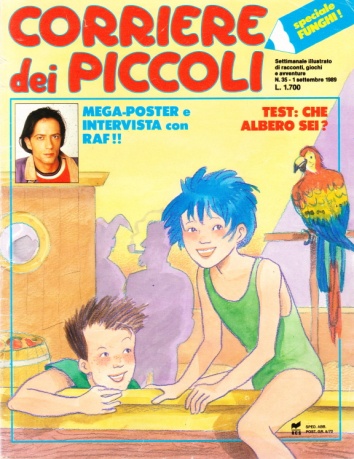 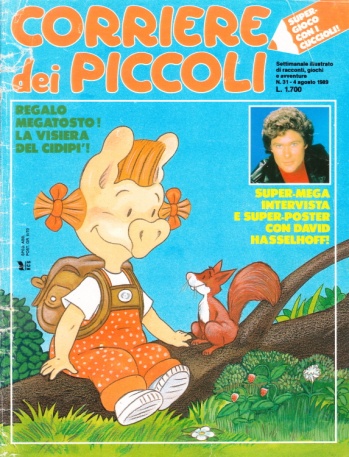 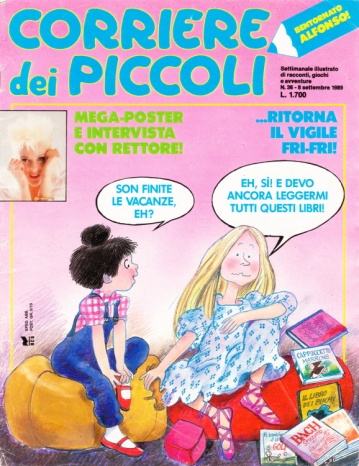 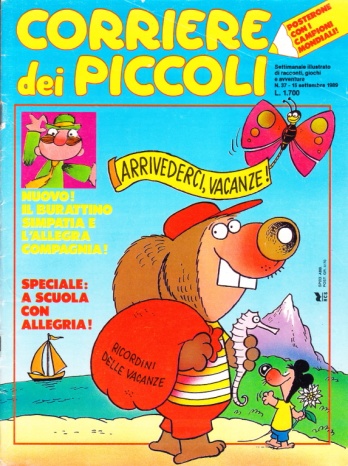 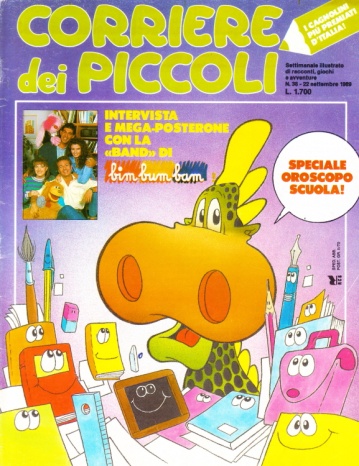 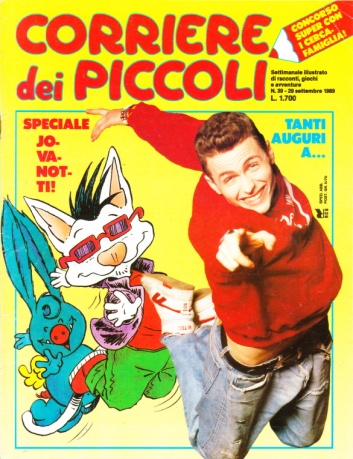 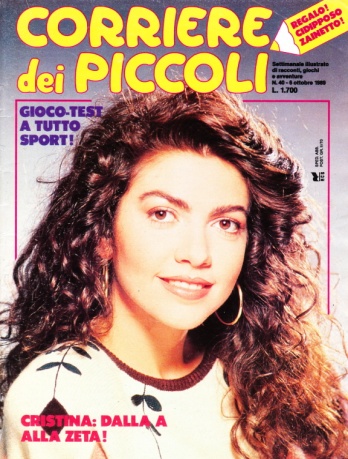 46
47
48
49
50
41
42
43
44
45
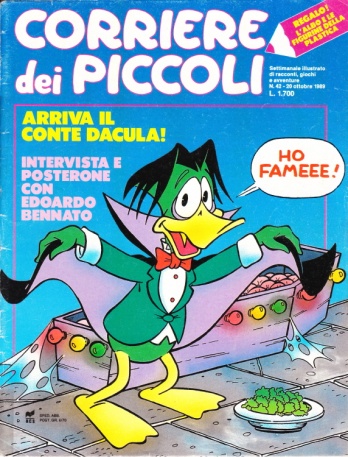 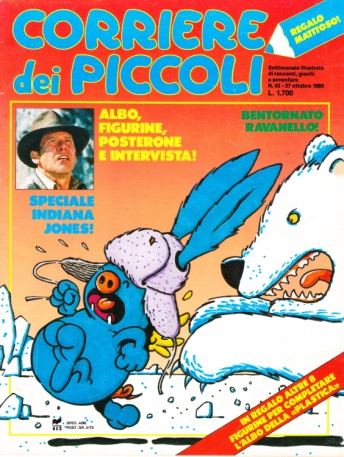 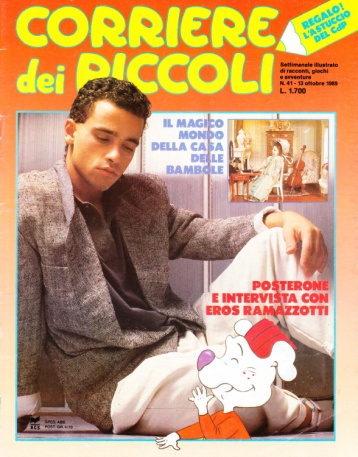 Cover
Mancante
Cover
Mancante
Cover
Mancante
Cover
Mancante
Cover
Mancante
Cover
Mancante
Cover
Mancante
51
52
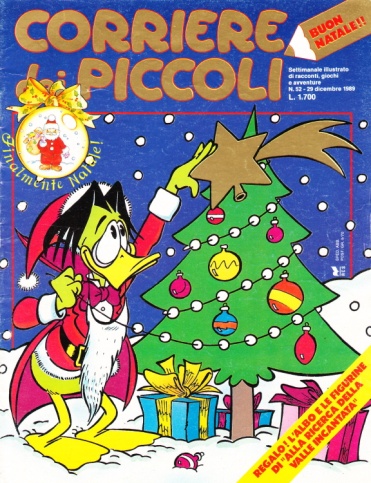 Cover
Mancante